NOTRE RAISON D’ÊTRE
Une conception différente du rôle du secteur privé
Être attentif à la qualité de réalisation des projets  et pas seulement à la rentabilité ;

Prendre en considération des critères environnementaux et sociaux ;

S’implanter durablement dans le pays au lieu de faire des « coups ».
Une conception commune de la mission des entreprises
S’impliquer en Côte d’Ivoire au-delà de la réalisation des projets
volonté
création
CLUB ABIDJAN VILLE DURABLE
Impact fort
2
CLUB ABIDJAN VILLE DURABLE
La structure
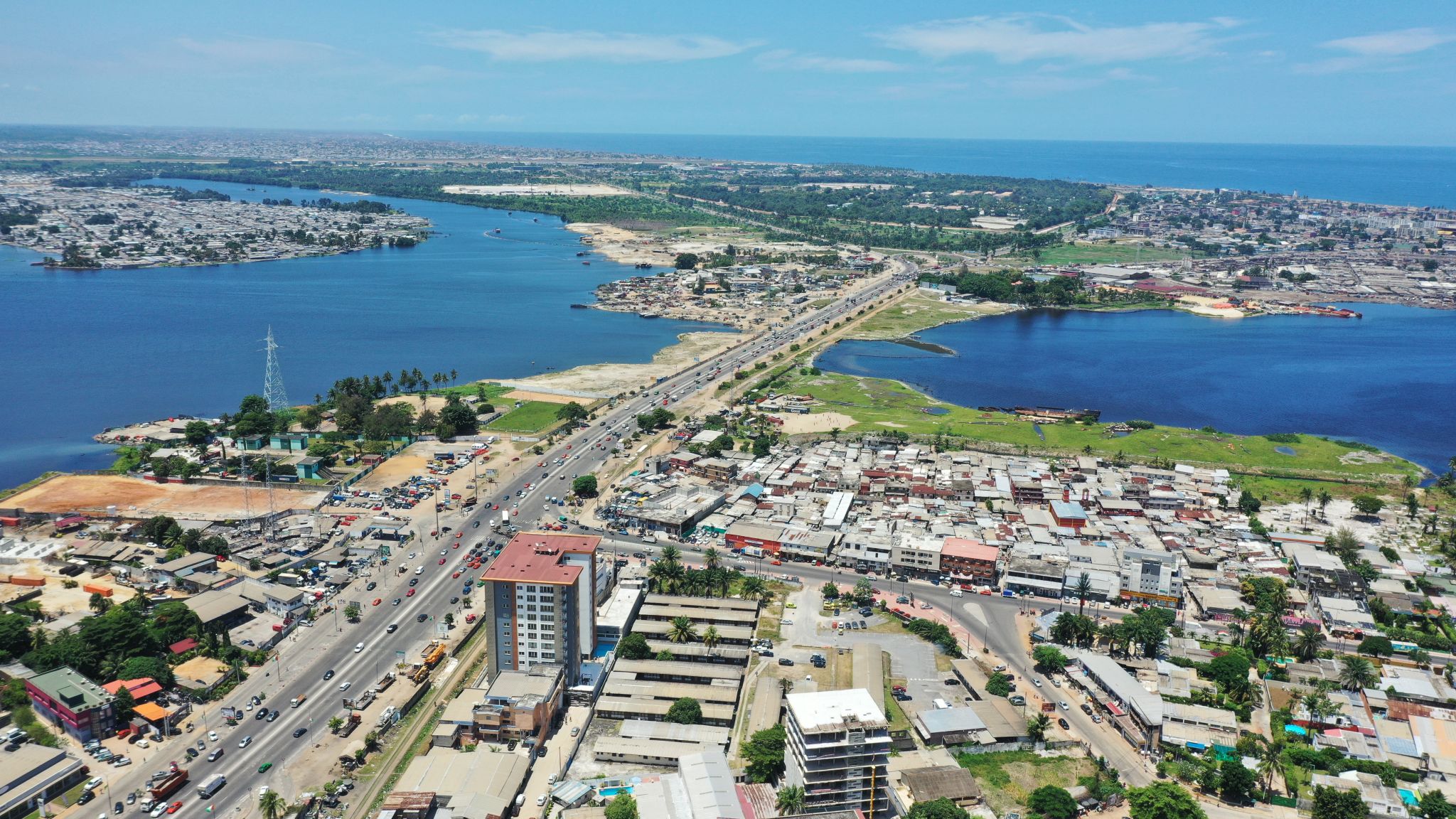 Ecosystème
Création en
Association de
2016
200 start—up
50 associations
97
entreprises
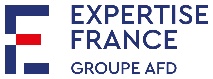 Nos partenaires institutionnels
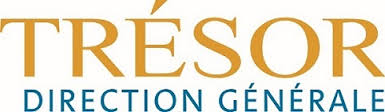 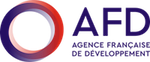 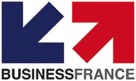 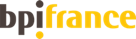 3
CLUB ABIDJAN VILLE DURABLE
L’organisation interne
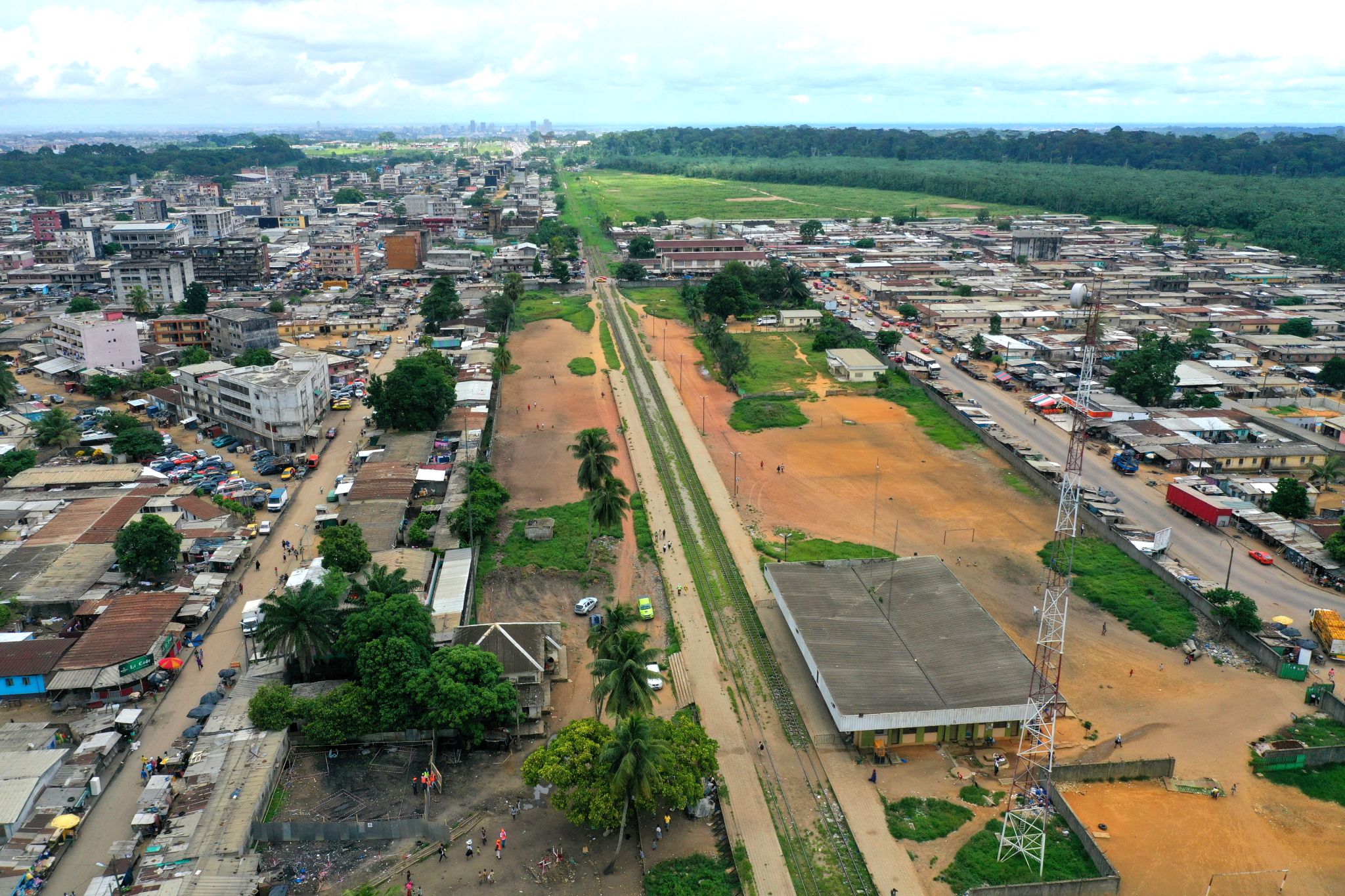 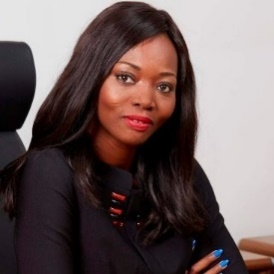 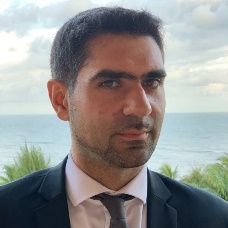 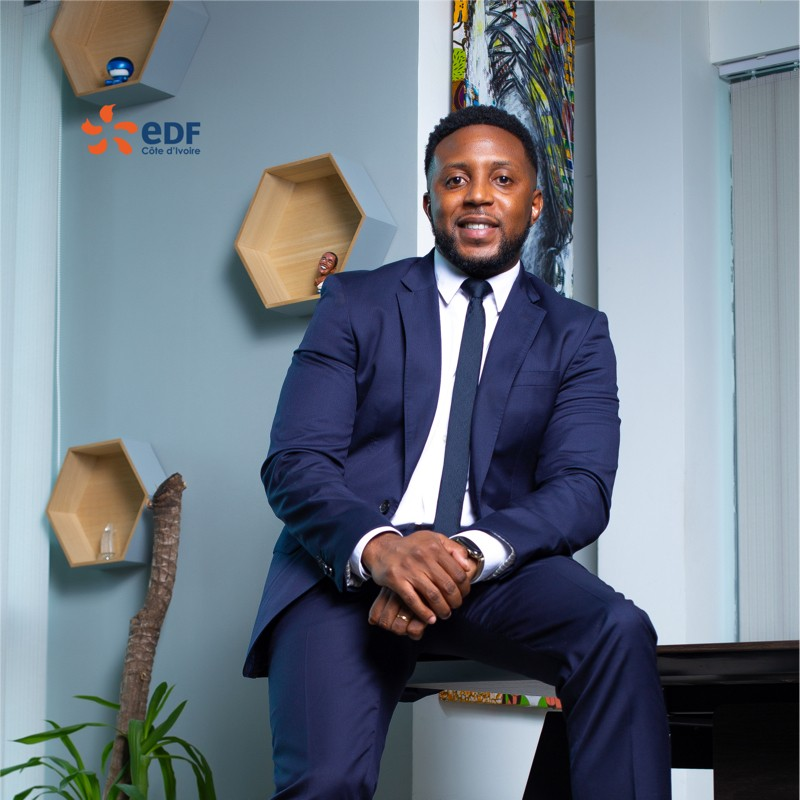 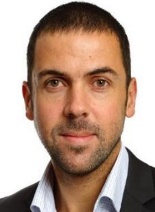 BUREAU
EXÉCUTIF
ÉLU
Céline MANSUY
Vice-présidente 
LAFARGE-HOLCIM CI
Mahamane SOW
Vice-président
EDF Afrique de l’Ouest
Guillaume HERRY
Président
SICMA
Jean BOUSTANI
Vice-président
ARTELIA
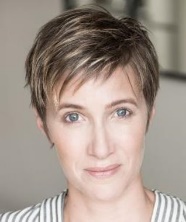 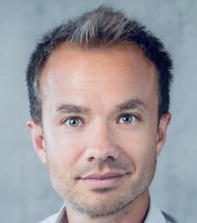 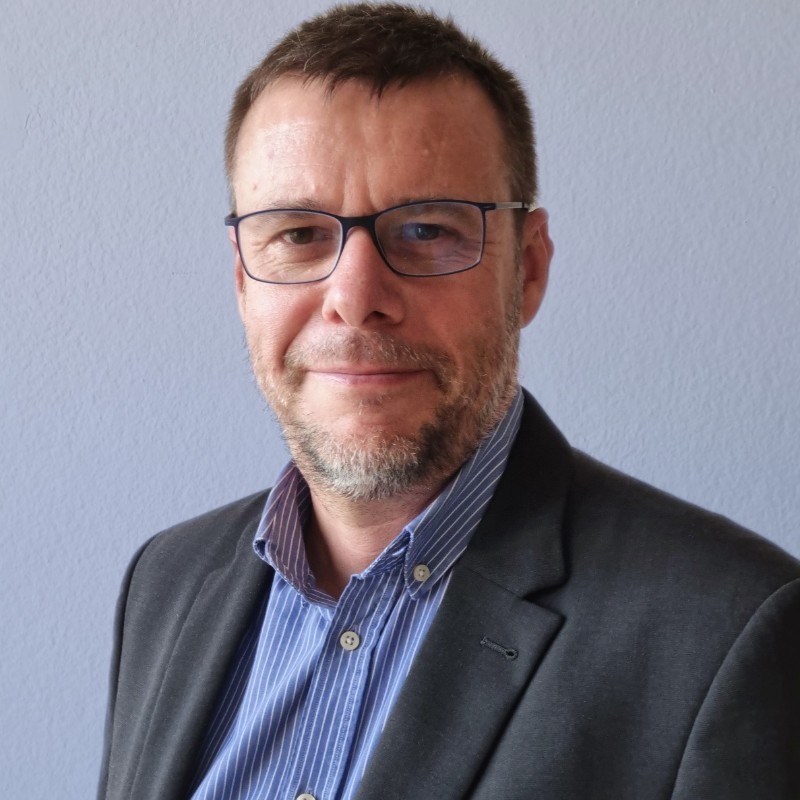 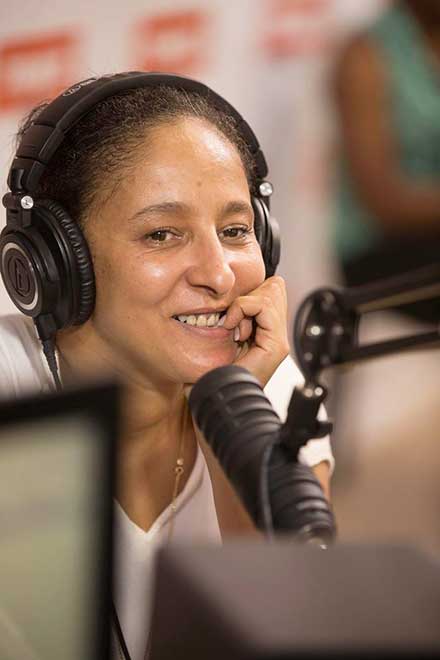 Gilles FEUILLADE
Trésorier
VEOLIA CI
Jean-Mathieu MONTALEGRE
Vice-président
BESSAC
Aurore GARNIER
Vice-présidente
ISAO
Nadeige TUBIANA
Secrétaire
TRACE Afrique de l’Ouest
ÉQUIPE
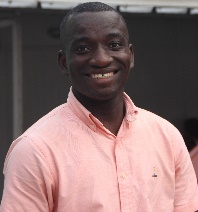 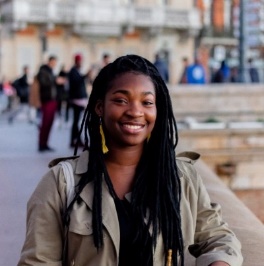 Nabil DOUMBIA 
Chargé de projet
Marie-Emmanuella  KADJO-WOGNIN
Secrétaire exécutive
4
CLUB ABIDJAN VILLE DURABLE
Des domaines d’expertise variés
Ingénierie, architecture, conseil
Énergie
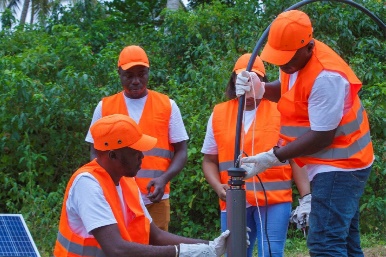 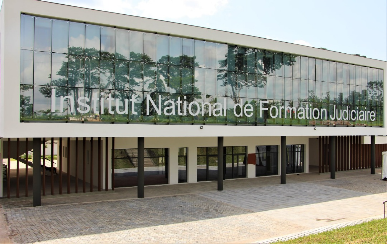 Construction, infrastructures
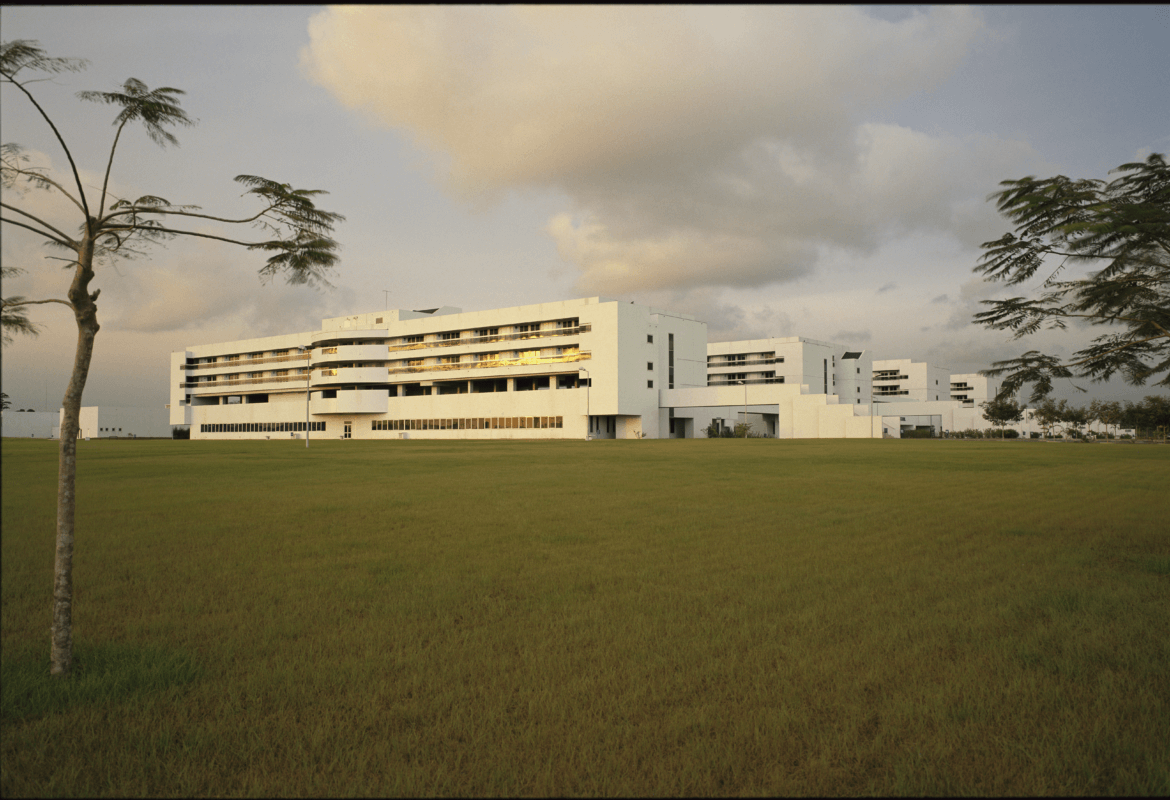 ATAUB Architectes
Institut national de formation judiciaire
EDF - SunCulture
Pompes hydrauliques solaires
Numérique, médias
Transports
SETAO 
Rénovation du CHU de Yopougon
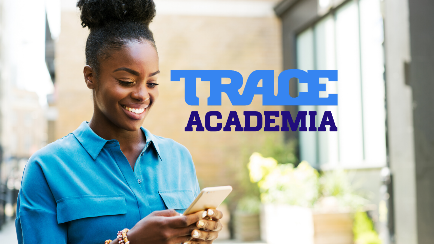 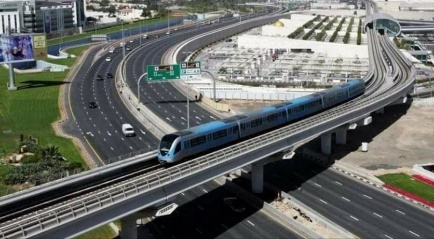 Mieux vivre en ville
Eau, assainissement, déchets
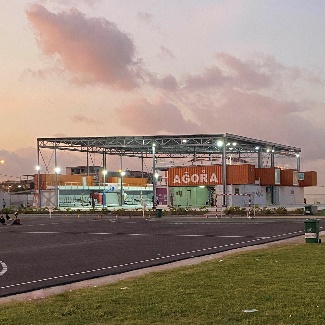 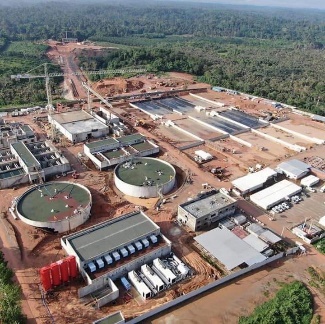 GROUPE TRACE 
Plateforme de formation 
Trace Academia
KEOLIS
Exploitation du futur métro d’Abidjan
VEOLIA 
Usine d’eau potable de la Mé
WIN WIN AFRIQUE 
Agora de Koumassi
5
CLUB ABIDJAN VILLE DURABLE
Notre identité
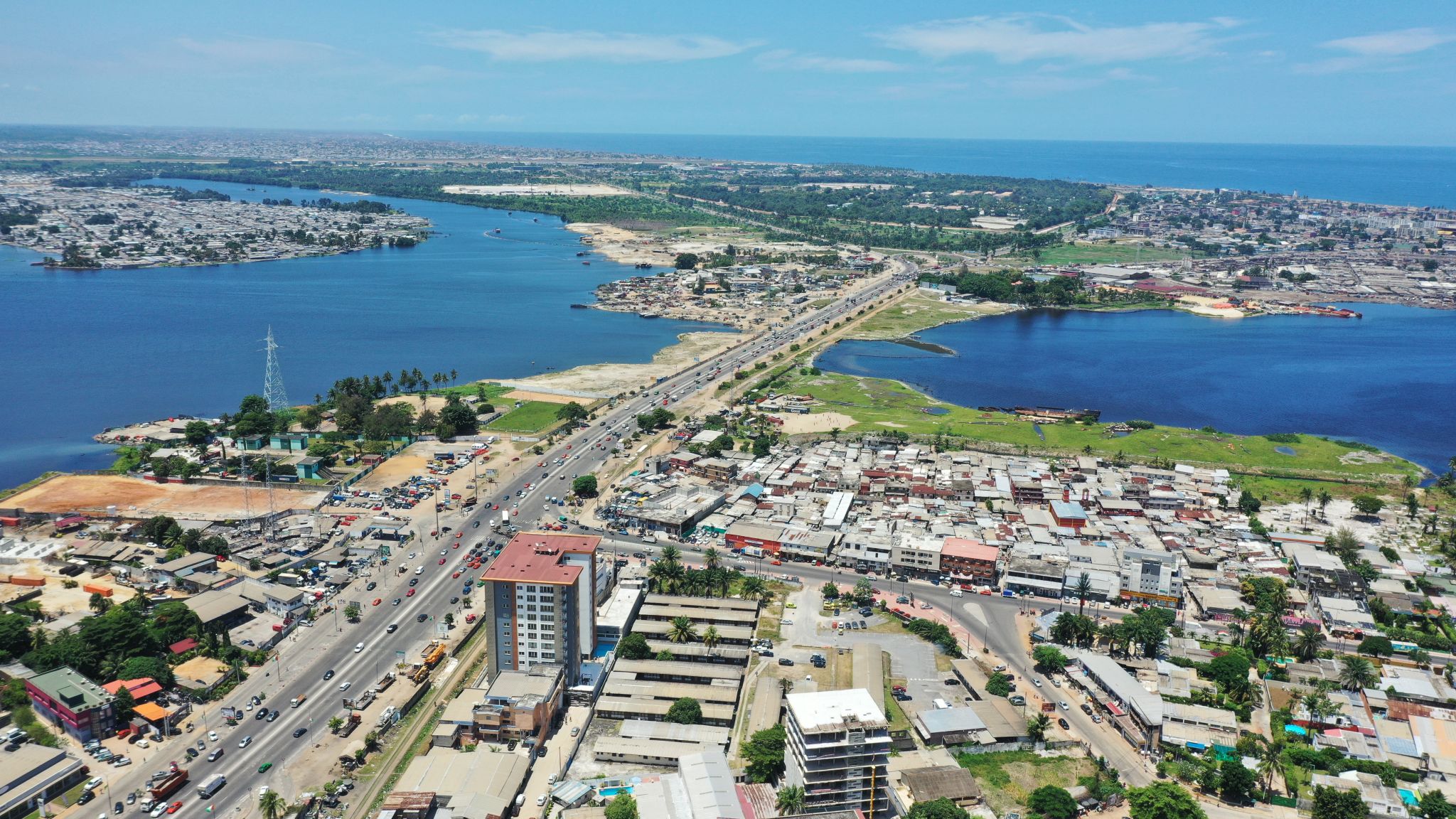 Une triple durabilité
Durabilité environ-nementale
Durabilité sociale
Durabilité dans le temps
Structure et entreprises implantées sur le long terme
Transferts de compétences, actions de formation, emploi local
Portage de projets vertueux
Relations solides avec les parties ivoiriennes
Engagement dans des actions de long terme
6
NOS ACTIONS
Trois axes structurants
Organisation d’afterworks, de tables-rondes, de conférences ;

Labellisation de projets des membres correspondant à une charte de durabilité ;

Animation du réseau des Clubs sectoriels dans le monde.
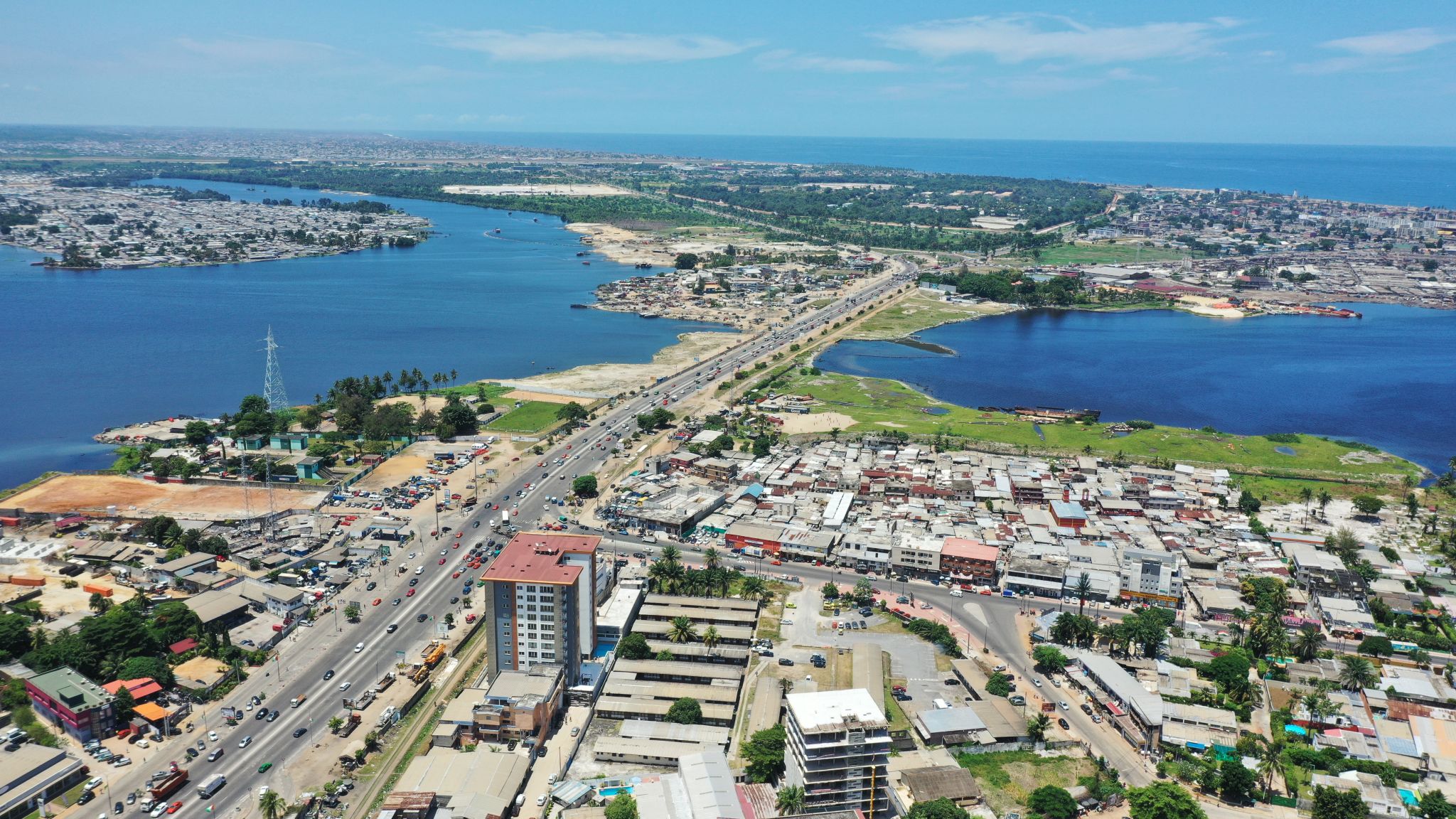 Travail de définition des besoins conjointement avec les acteurs ivoiriens publics ;

Structuration de projets par les membres dans le but d’aboutir à des offres et à la réalisation des projets.
Appui et accompagnement bénévole apporté aux acteurs ivoiriens privés et publics ;

Les membres font bénéficier les acteurs ivoiriens de leur expertise spécifique
AXE 3 : ANIMATION ET FÉDÉRATION D’UN ÉCOSYSTÈME
AXE 2 : DÉVELOPPEMENT DE PROJETS
AXE 1 : ACTIONS 
DE COOPÉRATION
Rencontres favorisant les échanges de bonnes pratiques et l’émergence d’idées nouvelles.
Positionnement des membres sur des projets concrets bénéficiant à la population ivoirienne.
Partenariat gagnant/gagnant : accompagnement de l’écosystème ivoirien/mise en valeur des compétences des membres.
7
NOS ACTIONS
Axe 1 : actions de coopération
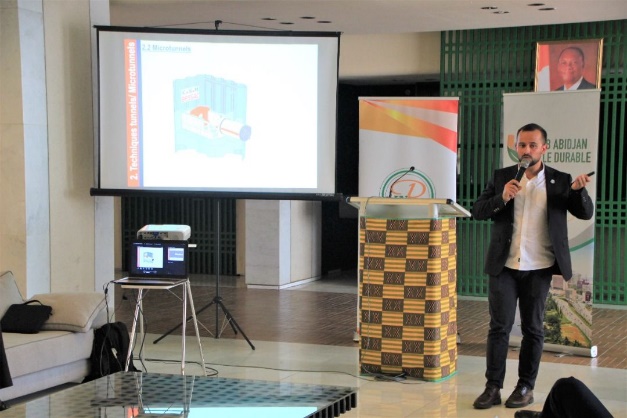 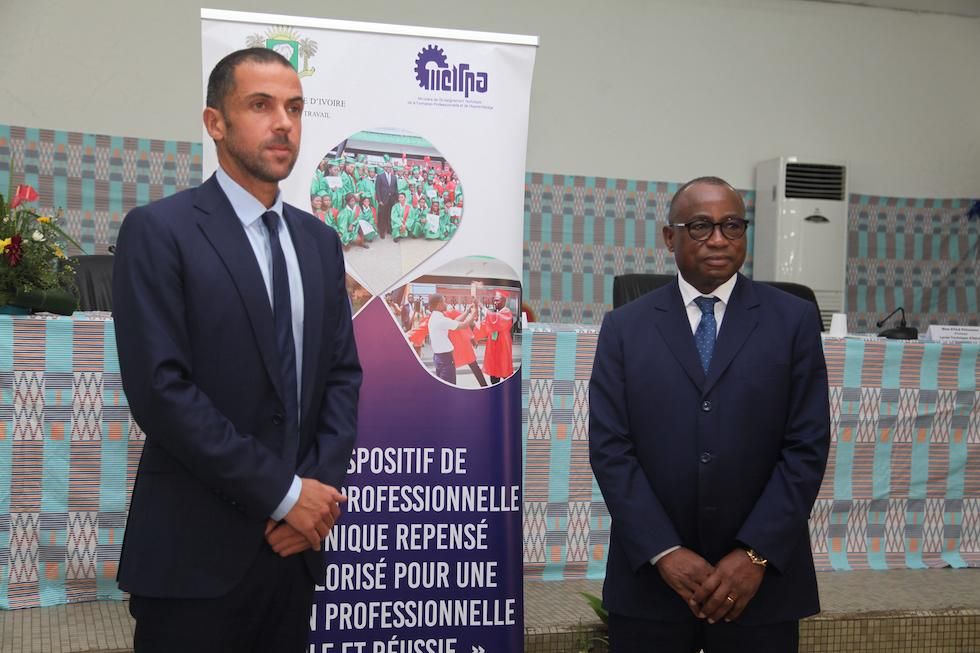 Retour d’expérience des membres sur les formations techniques et expression de leurs besoins;
Accompagnement dans la rénovation des curricula et les achats d’équipements pour les centres de formation ;
Accueil de stagiaires, d’apprentis, de professeurs en observation dans les entreprises.
INP-HB
Les membres donnent cours à titre bénévole dans les différentes écoles de l’INP-HB
Ministère de l’Enseignement technique
Appui à la réforme de l’enseignement technique entreprise par le Ministre Koffi N’Guessan
Concours initiatives Ville durable
Cours de Bessac Afrique dans le hall d’honneur de l’INP-HB.
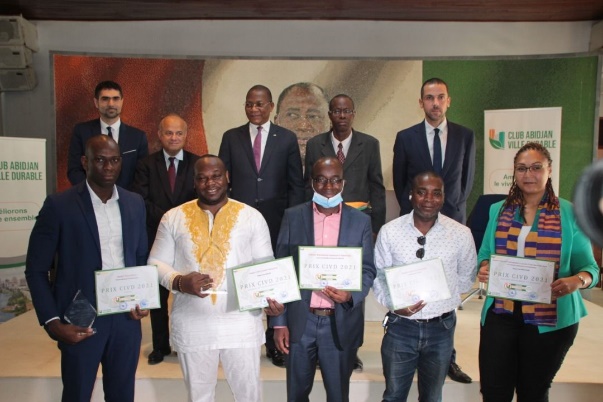 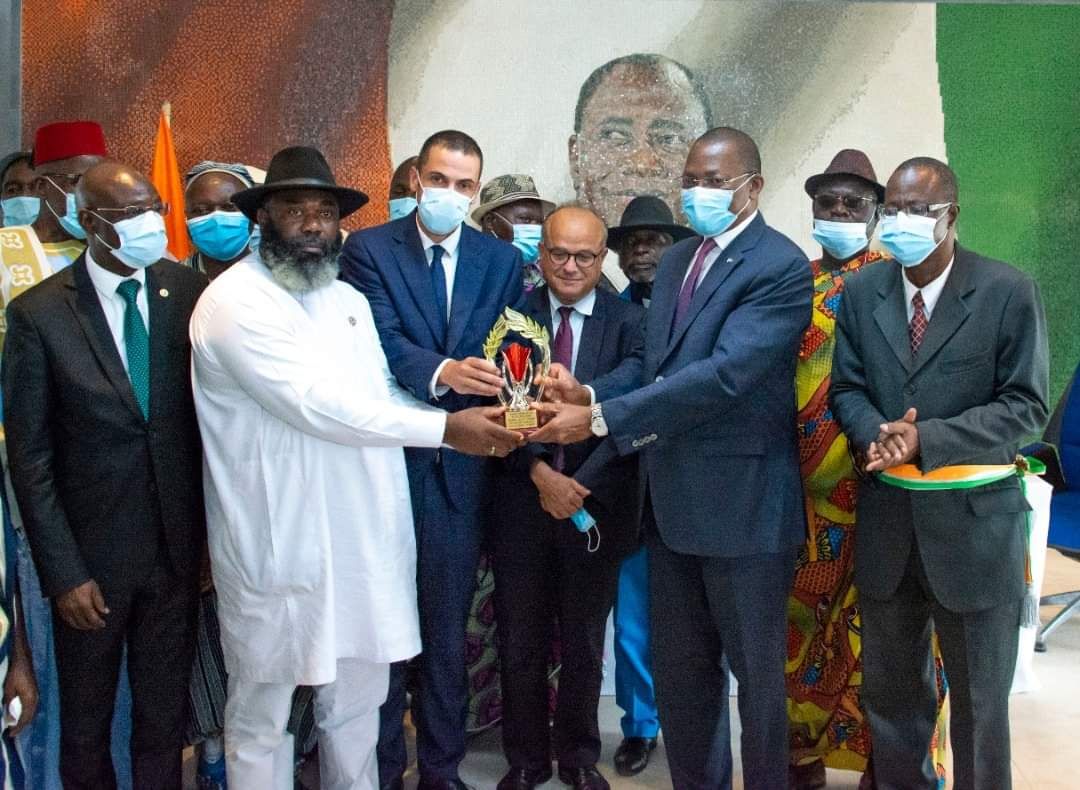 6 lauréats parmi 200 start-up ivoiriennes ;
Accompagnement de leur projet par les membres du Club ;
Partenaires du Concours : MCLU, INP-HB, Bpi France.
8
NOS ACTIONS
Axe 2 : développement de projets
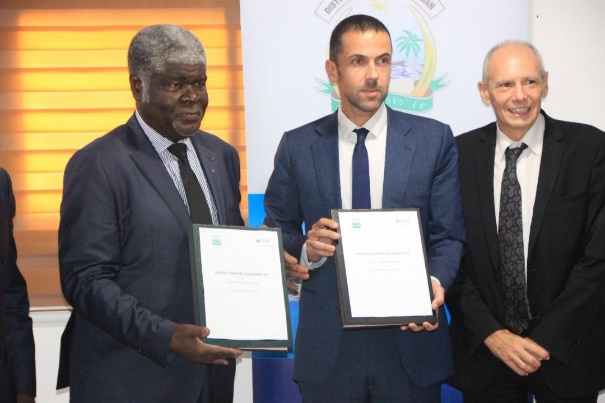 Signature de la convention de partenariat entre le District autonome d’Abidjan et le CAVD avec le Ministre-gouverneur Robert Beugré-Mambé.
Le Club est partenaire d’acteurs comme le District autonome d’Abidjan, le Comité d’organisation de la CAN 2023 ou les mairies de San Pedro et d’Abobo ;
Un travail de définition des besoins des différents territoires est effectué avec ces acteurs ;
Pour chaque besoin exprimé, des groupes de travail composés d’entreprises du Club se réunissent pour structurer des projets et proposer des solutions techniques et financières ;
Nos partenaires Bpi France et Service économique régional nous accompagnent sur le volet financer.
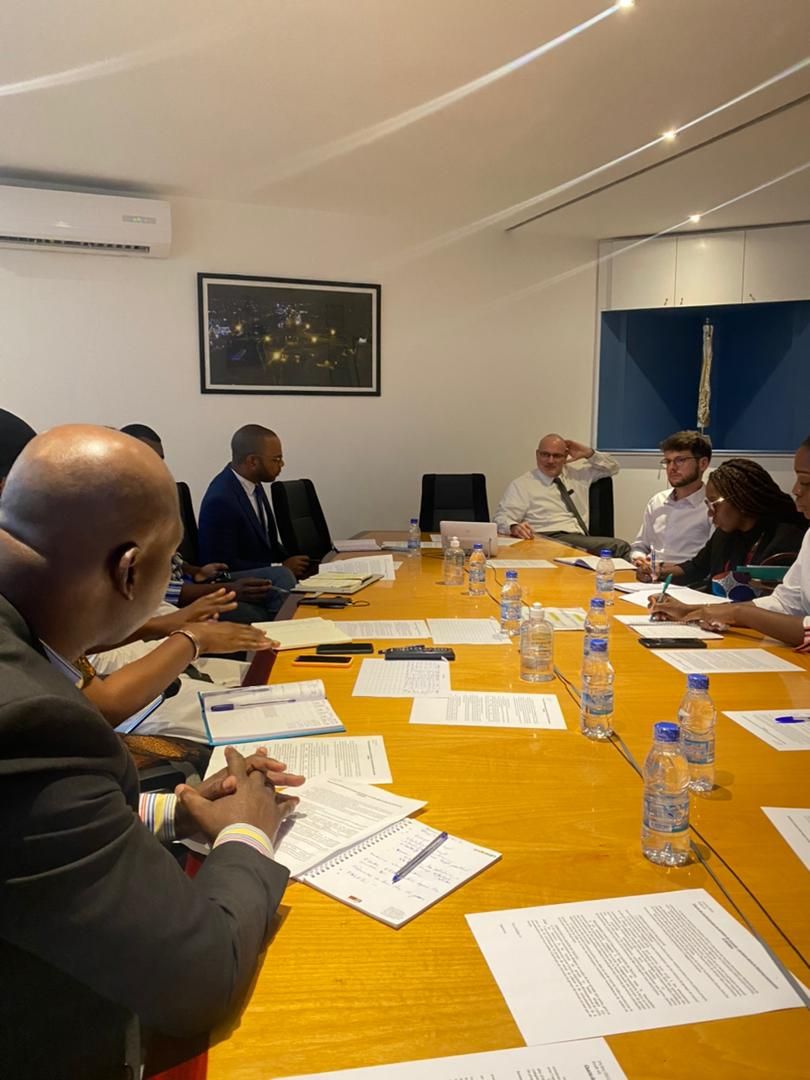 Séance de brainstorming du groupe de travail consacré aux projets énergétiques du District autonome d’Abidjan.
9
NOS AUTRES ACTIONS
Axe 3 : animation de l’écosystème
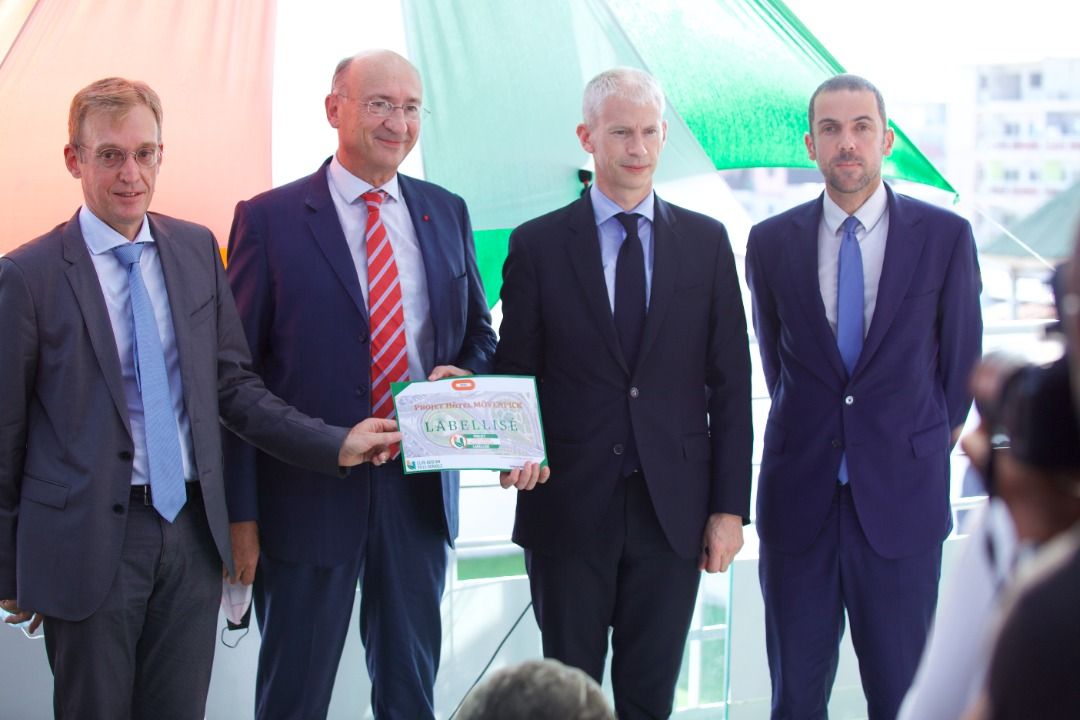 Les critères de labellisation :
Projet porteur d’innovation technique ;
Projet porteur d’améliorations concrètes pour la ville ;
Projet réalisé dans des conditions d’inclusivité sociale ;
Chantier respectueux de l’environnement.
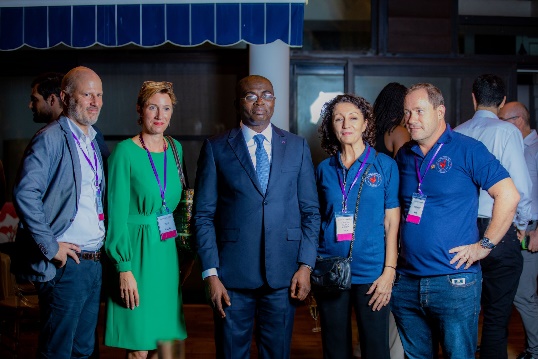 Labellisation de projets exemplaires
Afterworks thématiques
Interventions sur Trace FM
Afterwork consacré aux solutions numériques pour la ville, en compagnie du Ministre de la promotion des PME
Labellisation de l’hôtel Mövenpick, construit par SETAO, en présence du Ministre délégué en charge du commerce extérieur français
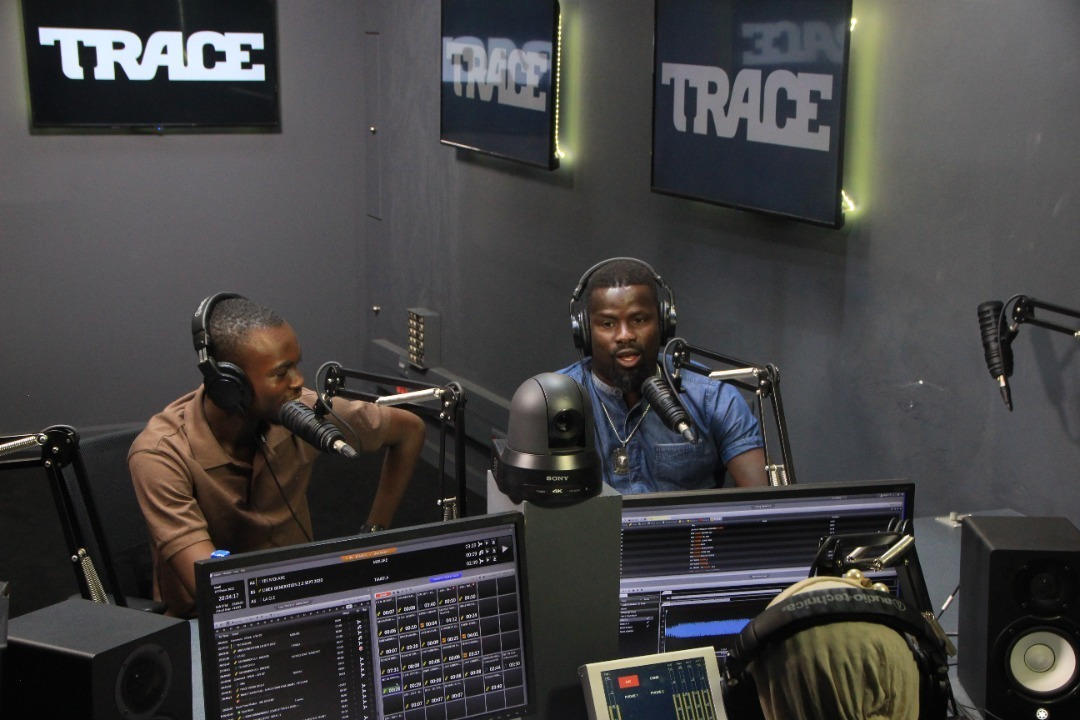 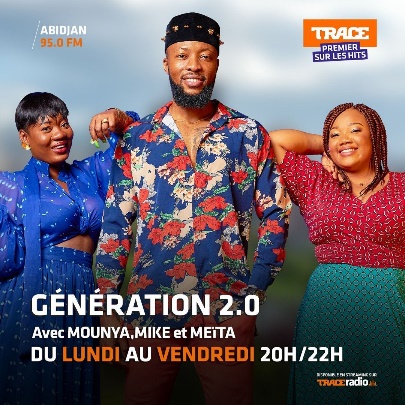 Le dernier lundi de chaque mois, un membre et un invité du Club interviennent sur la libre antenne de Trace pour évoquer les enjeux d’une problématique avec 1M d’auditeurs.
Emmanuel Eboué et un responsable de Win Win Afrique à l’antenne de Génération 2.0
10
ANNEXE
LES 97 MEMBRES DU CLUB ET SES PARTENAIRES
INGÉNIERIE, ARCHITECTES, URBANISTES, CONSEIL (24)
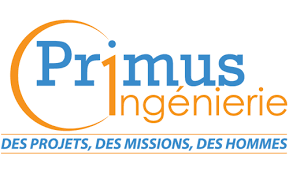 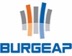 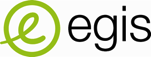 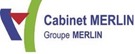 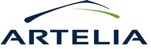 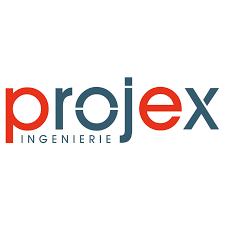 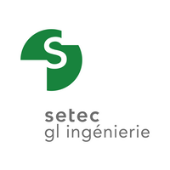 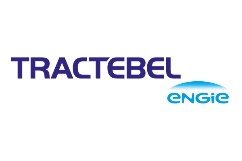 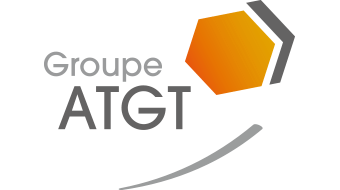 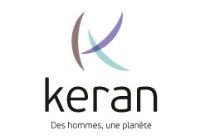 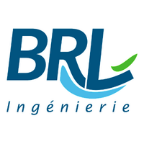 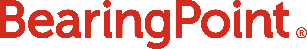 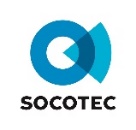 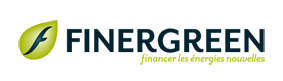 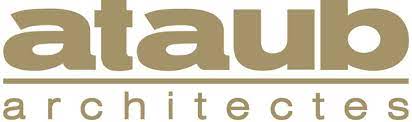 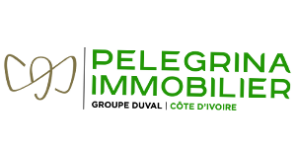 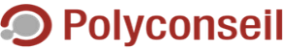 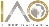 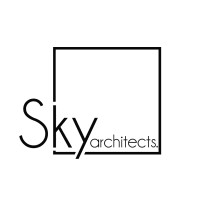 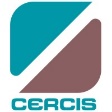 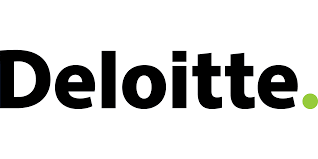 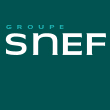 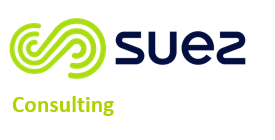 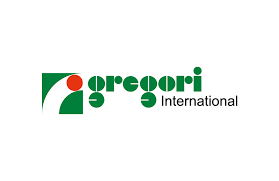 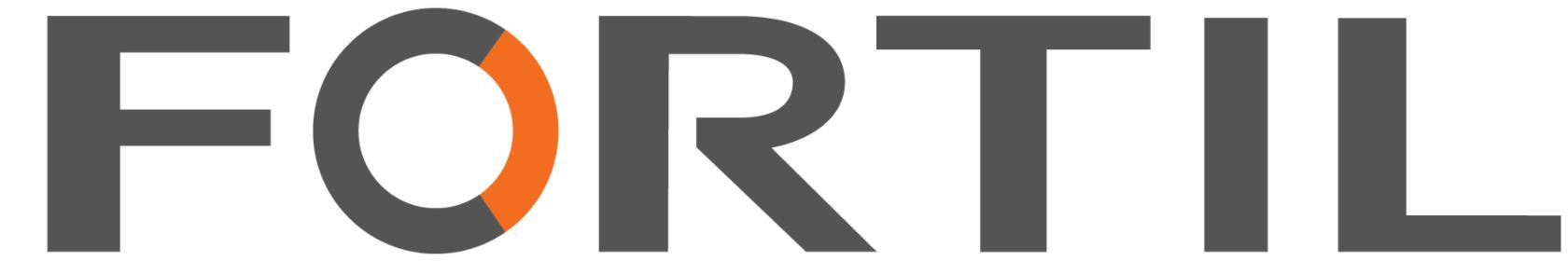 ÉNERGIE (11)
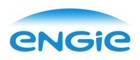 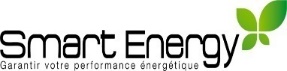 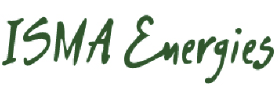 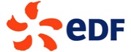 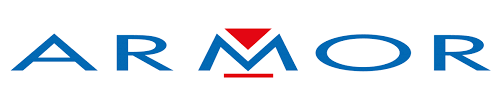 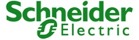 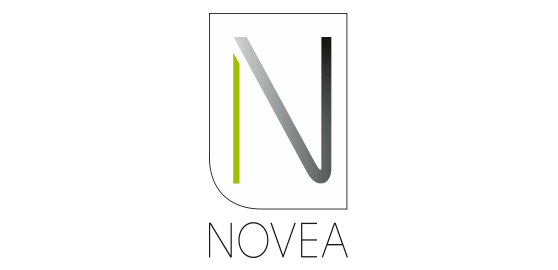 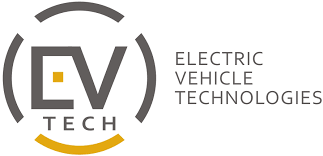 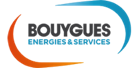 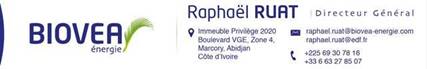 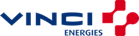 EAU, ASSAINISSEMENT (9)
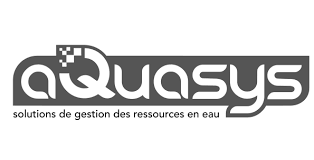 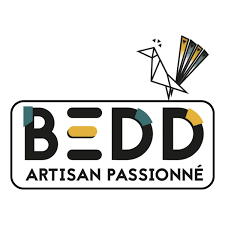 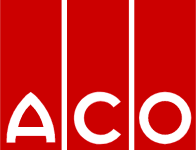 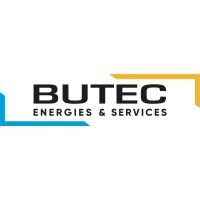 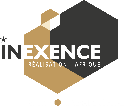 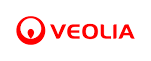 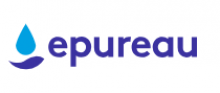 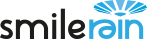 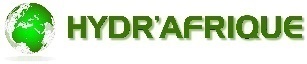 12
CONSTRUCTION, INFRASTRUCTURES, EQUIPEMENTS (14)
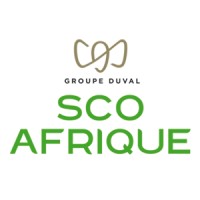 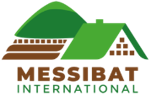 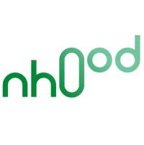 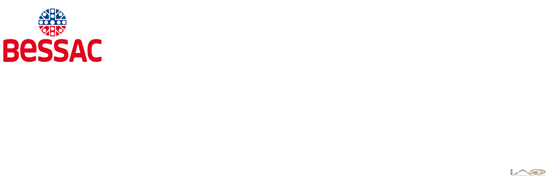 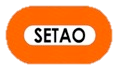 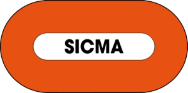 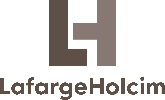 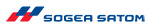 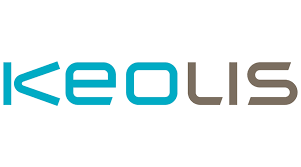 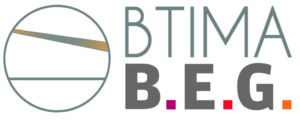 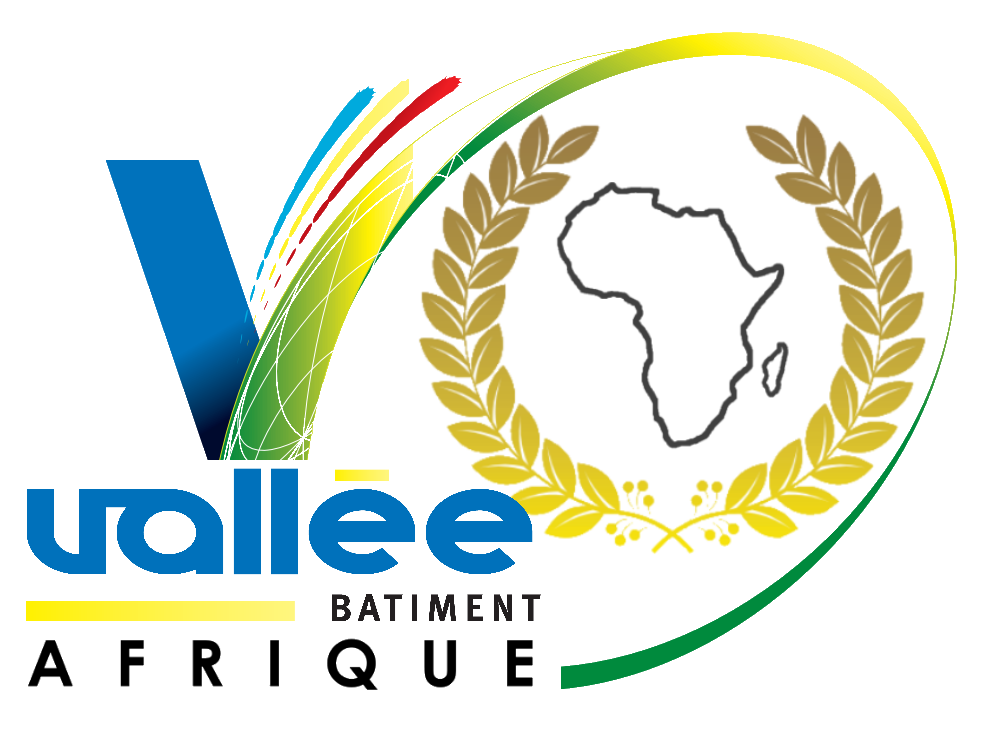 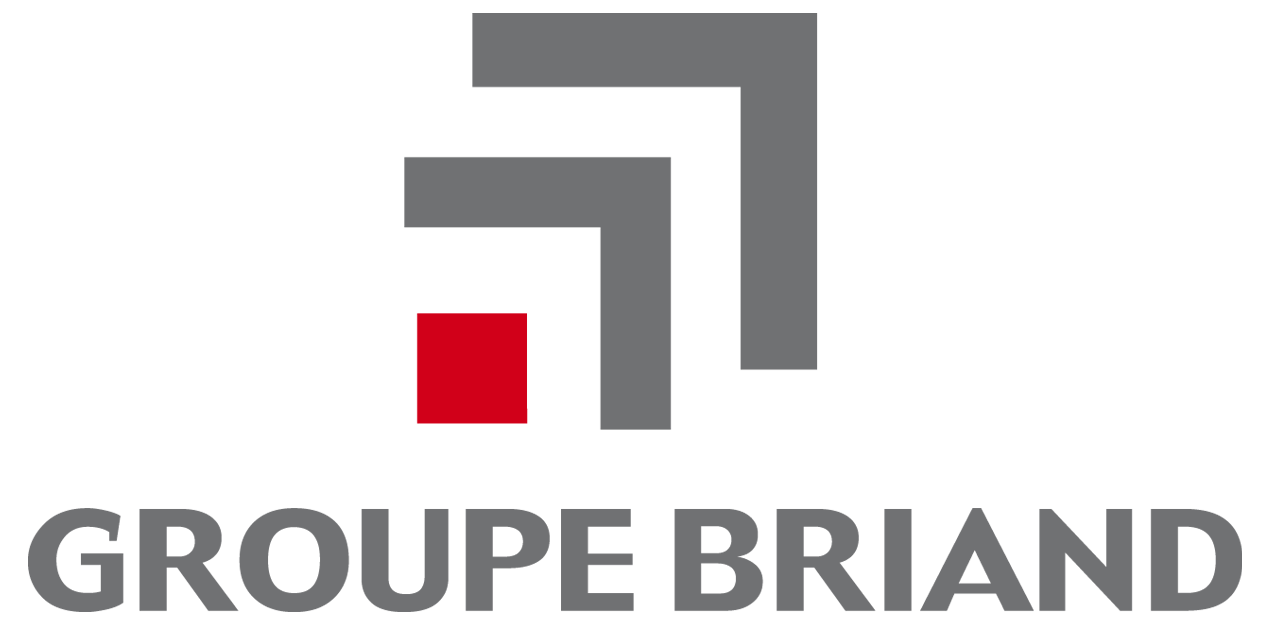 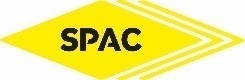 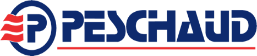 NUMÉRIQUE, DATA, CARTOGRAPHIE (12)
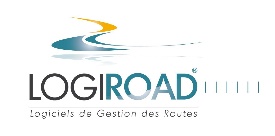 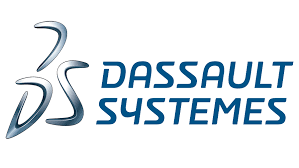 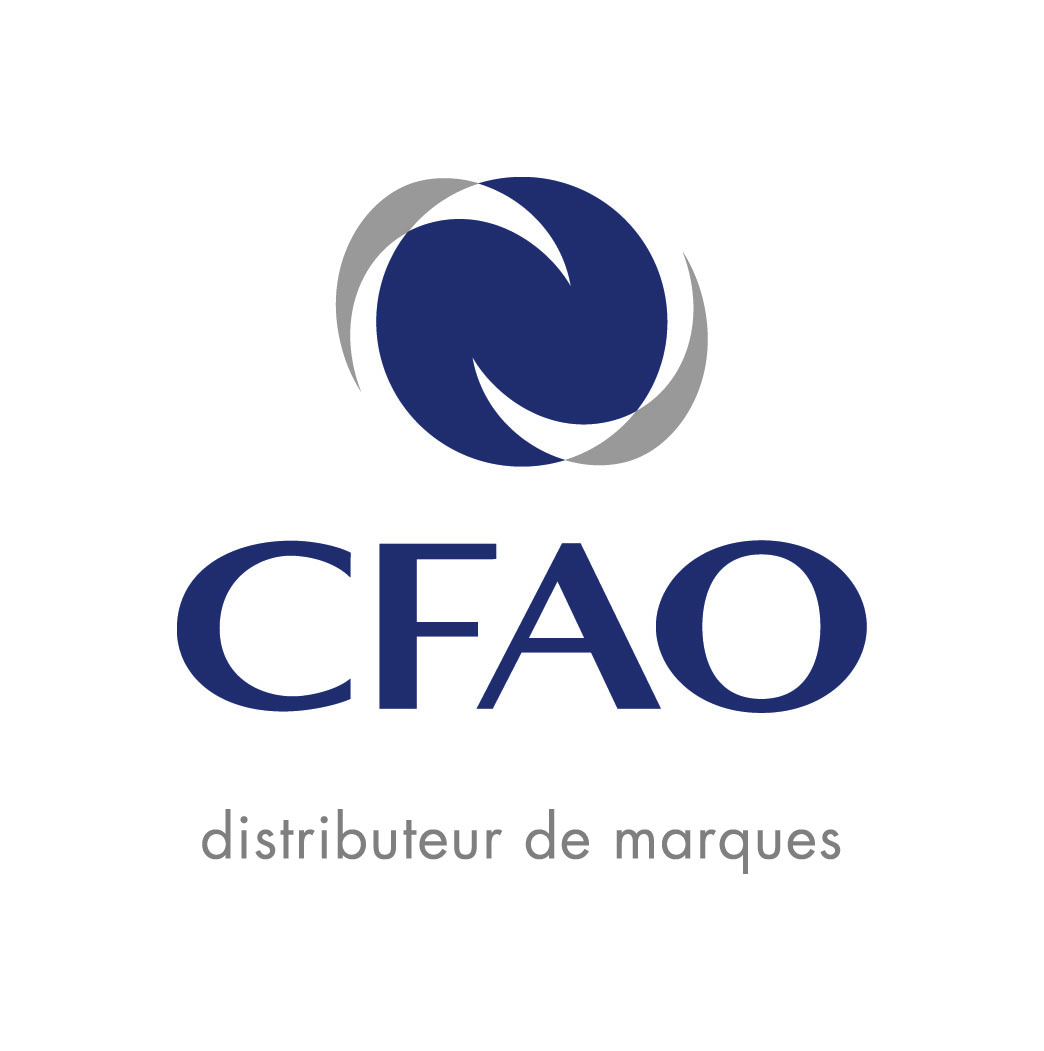 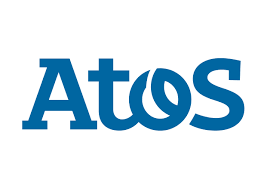 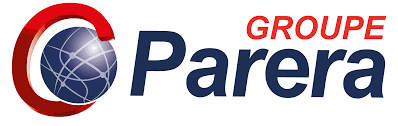 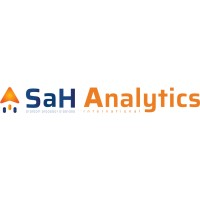 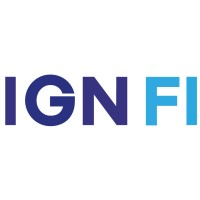 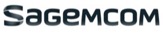 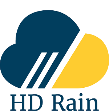 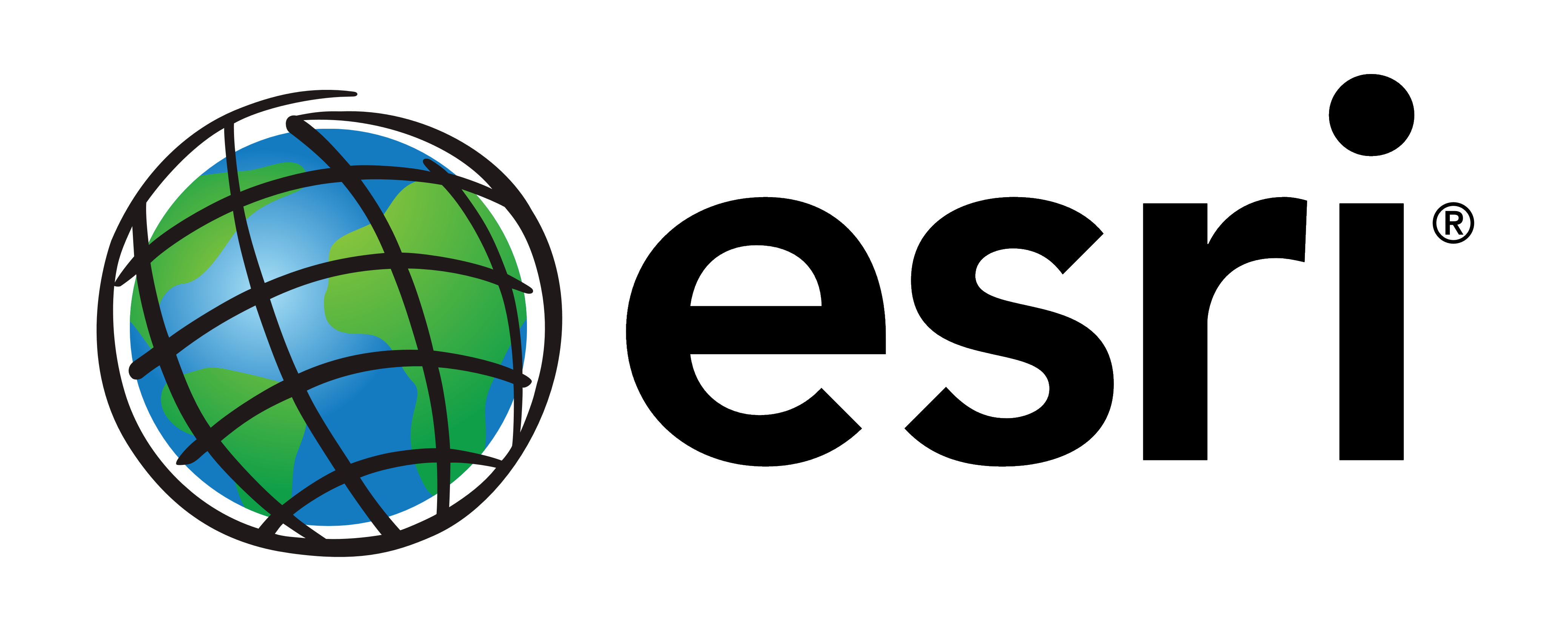 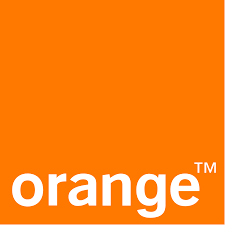 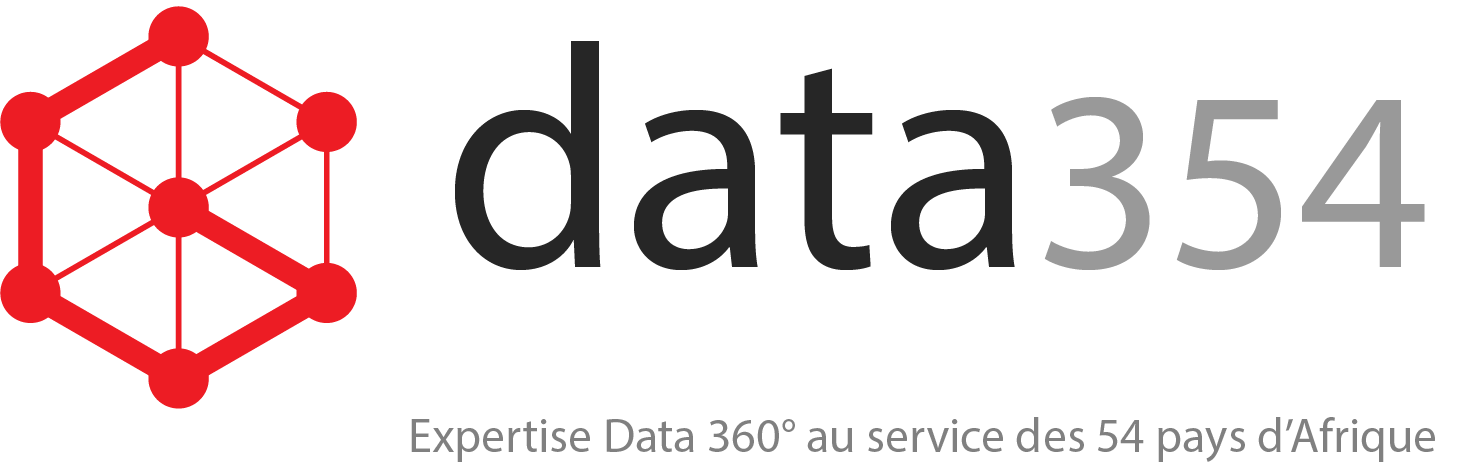 SERVICES B2B (15)
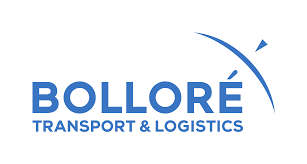 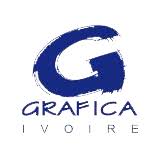 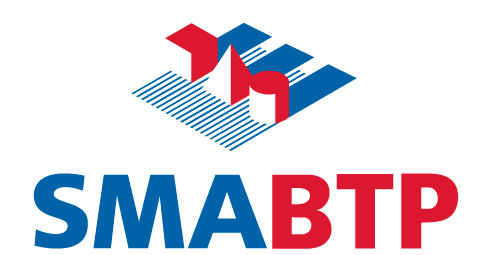 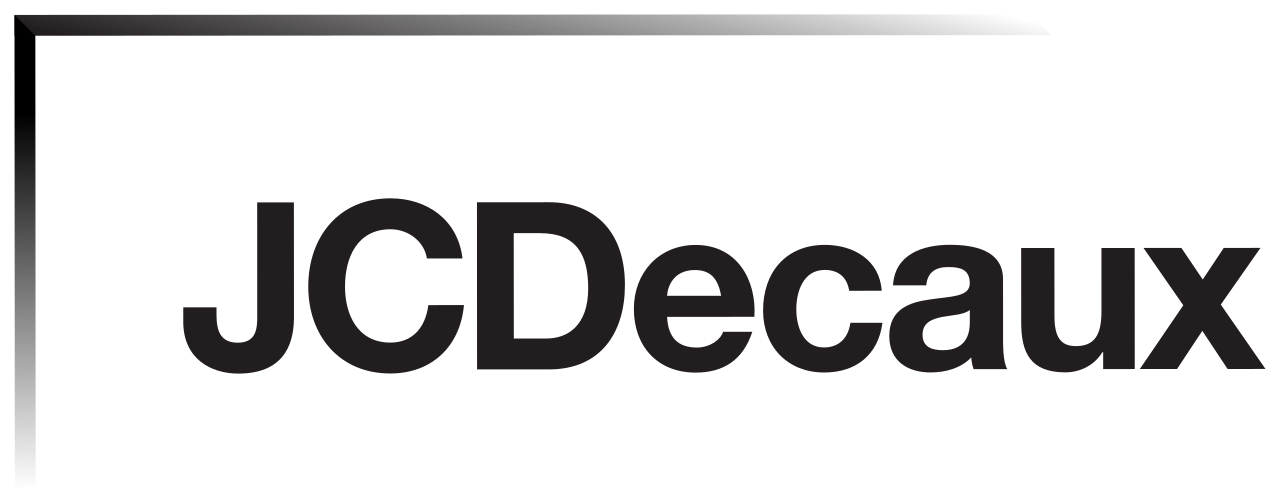 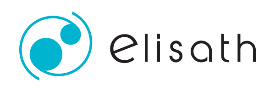 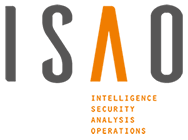 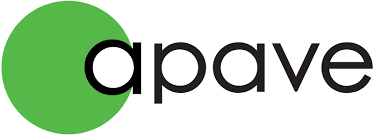 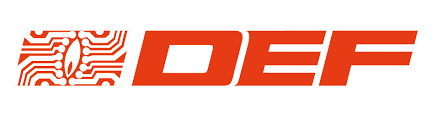 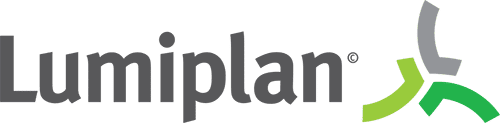 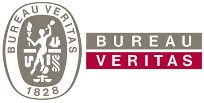 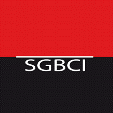 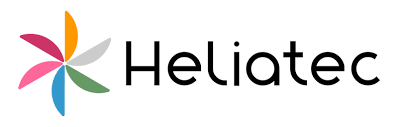 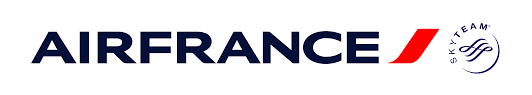 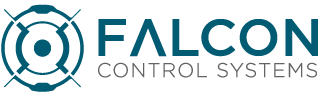 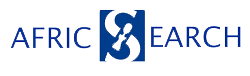 SANTE, SPORT, LOISIRS, MEDIAS (5)
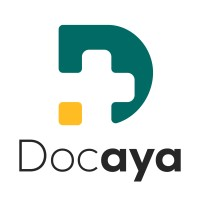 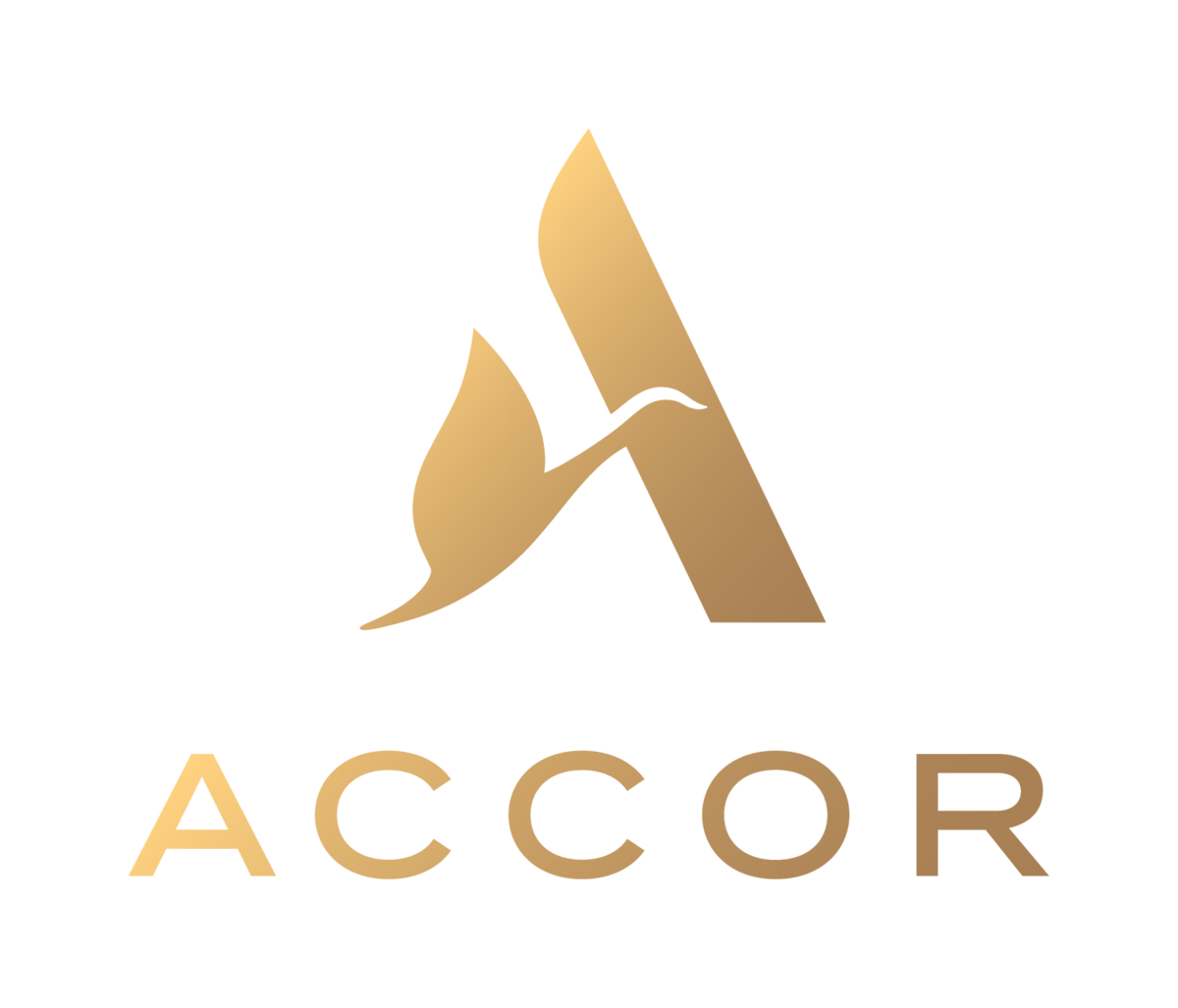 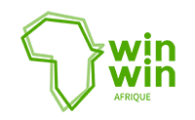 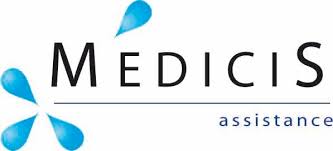 13
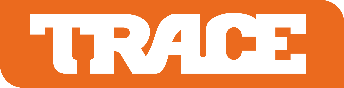 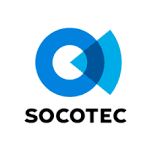 PARTENAIRES
MINISTÈRES, COLLECTIVITÉS TERRITORIALES, ENTITÉS PUBLIQUES
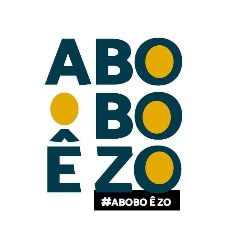 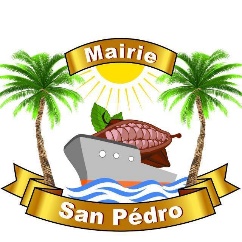 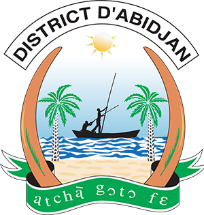 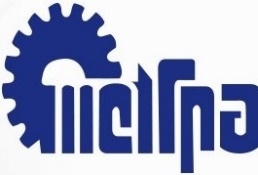 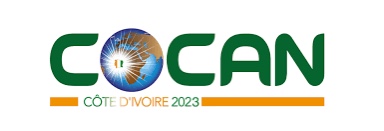 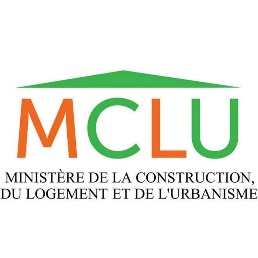 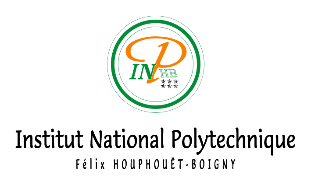 ORGANISATIONS PROFESSIONNELLES, ASSOCIATIONS
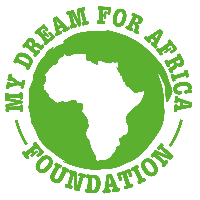 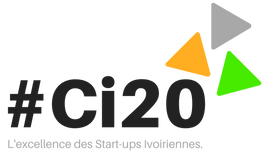 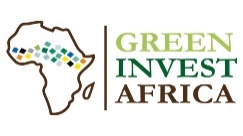 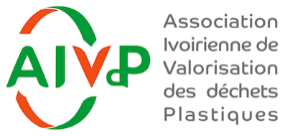 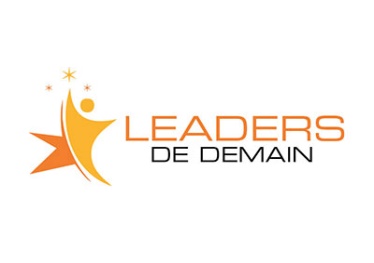 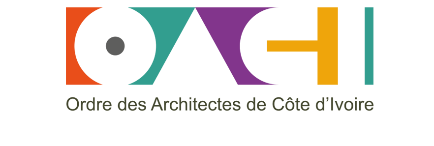 PARTENAIRES FRANÇAIS
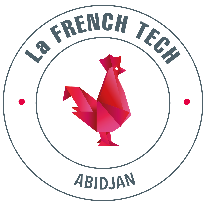 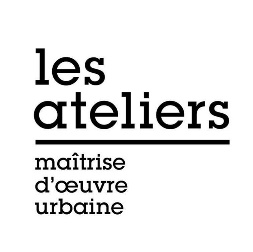 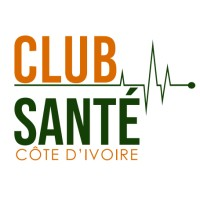 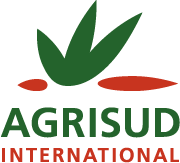 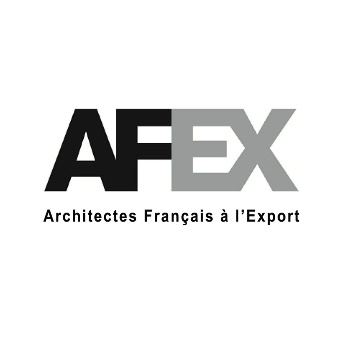 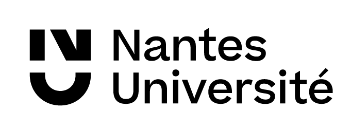 14